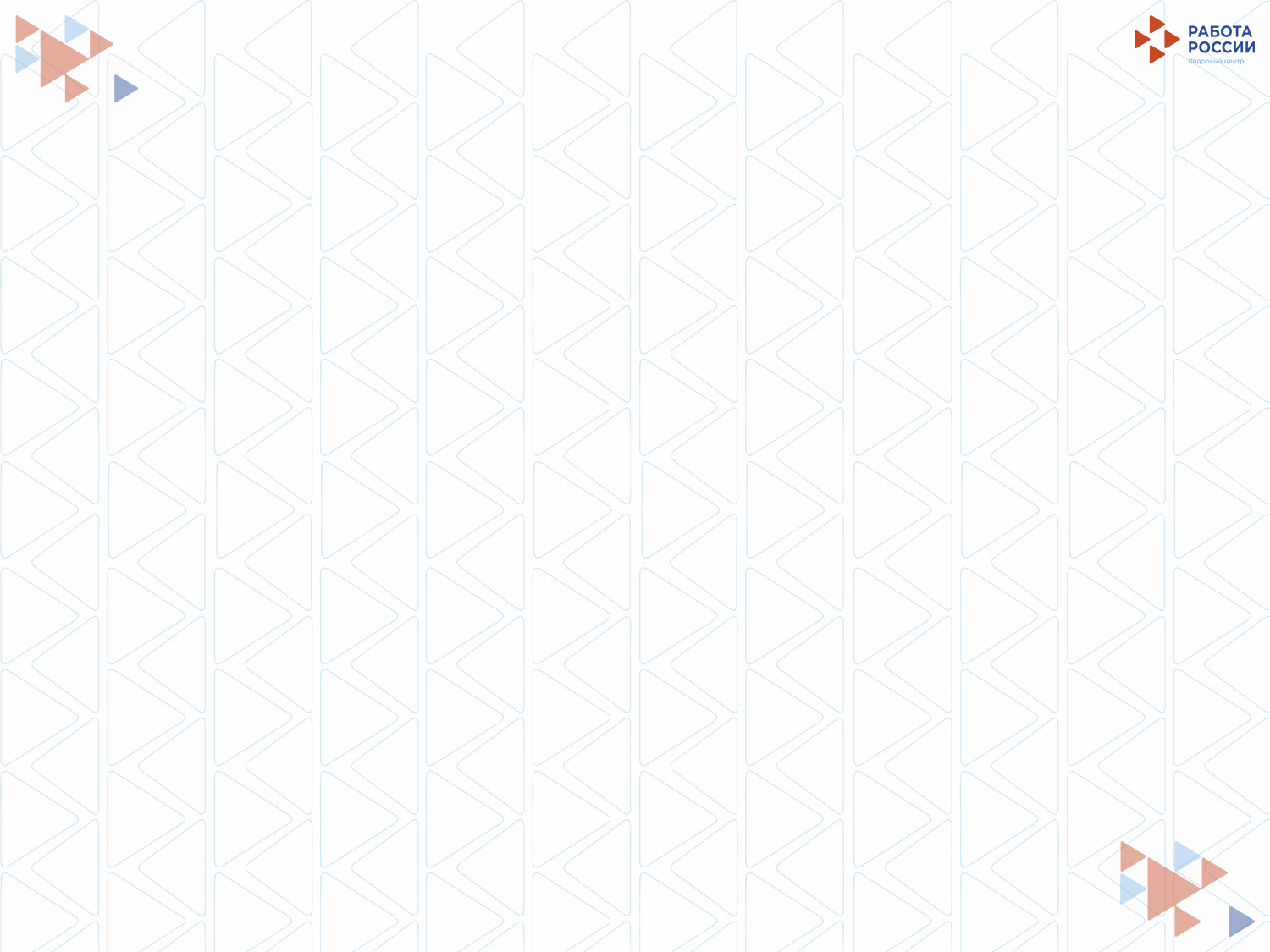 Дополнительные меры
финансовой поддержки работодателей Пермского края на 2021 год
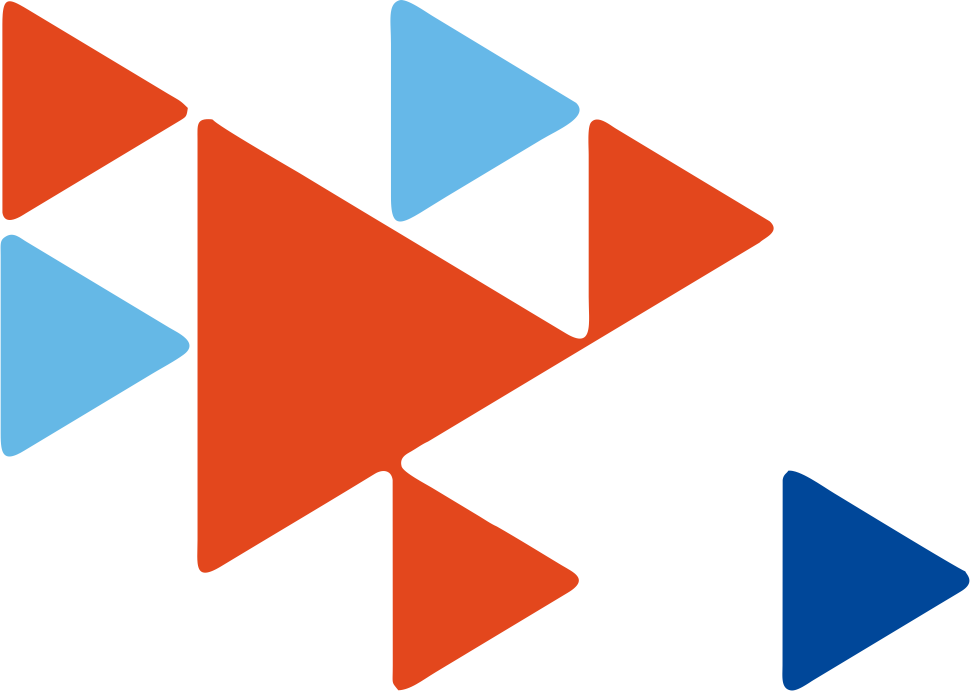 Постановление Правительства Пермского края от 15.06.2021  №  409-п    "О реализации дополнительных мероприятий, направленных на снижение напряжённости на рынке труда Пермского края".
утвержден
Порядок предоставления субсидии из бюджета Пермского края юридическим лицам ( в том числе унитарным предприятиям) и индивидуальным предпринимателям при трудоустройстве граждан, признанных в установленном порядке безработными.

Объявление о проведении отбора размещается ежемесячно   с июля по ноябрь 2021 г.
на сайте ГКУ ЦЗН Пермского края www.cznperm.ru
Субсидия на вакантные и дополнительные рабочие места
ГКУ ЦЗН ежемесячно размещает объявление о проведении отбора с июля по ноябрь 2021  на сайте www.cznperm.ru
Работодатель размещает в ИАС ОБВ «Работа в России» сведения о потребности в работниках,
ЦЗН Пермского края направляет граждан для трудоустройства,
Работодатель принимает на работу гражданина, выплачивает заработную плату,
Работодатель соответствует требованиям, указанным в Порядке, через месяц после трудоустройства в течение срока отбора подает заявку о предоставлении субсидии в территориальный отдел ГКУ ЦЗН Пермского края.
Тер.отдел ГКУ ЦЗН Пермского края проверяет заявку и документы, передает в Комиссию для принятия решения и включения в протокол,
ГКУ ЦЗН издает приказ о результатах отбора, размещает на сайте www.cznperm.ru
СУБСИДИЯ  на возмещение фактических затрат на одно рабочее место СОСТАВИТ:




ИТОГО  19 153,46 рублей в месяц   х   ШЕСТЬ   месяцев
Тер.отдел заключает Соглашение с работодателем
МРОТ               12 792,00 +
РК(15%)             1 918,80 +
Взносы(30,2%) 4 442,66 =
Перечень документов:
заявка (бланк) на участие в отборе,
выписка ЕГРЮЛ/ЕГРИП по состоянию на 01 число месяца, предшествующего месяцу подачи заявки,
копия свидетельства о постановке на учет,
справка ИФНС подтверждающая отсутствие исполненной обязанности по уплате налогов, сборов, страховых взносов, пеней, штрафов, процентов на 01 число месяца, предшествующего месяцу подачи заявки (ф. КНД 1120101), 
справка (бланк) о соответствии работодателя критериям участника отбора требованиям Порядка,
копия приказа (выписка из приказа) о приеме на работу безработного гражданина,
копия трудового договора с работником,
копия трудовой книжки или сведения о трудовой деятельности трудоустроенного работника,
копии документов, подтверждающих расходы на оплату труда работников, 
сведения о штатной численности работников (бланк),
согласие работника на обработку персональных данных (бланк) .
Скачать бланки документов на сайте cznperm.ru
ИНФОРМАЦИЯ  НА  САЙТЕ cznperm.ru
Работодателям- дополнительные меры поддержки работодателей, баннер финансовая поддержка работодателей в 2021 году, новости за 14.07.2021 г., 01.07.2021 г.
Постановление Правительства Пермского края от 15.06.2021 г. № 409-п
Бланки документов 
Приказ о проведении конкурсного отбора
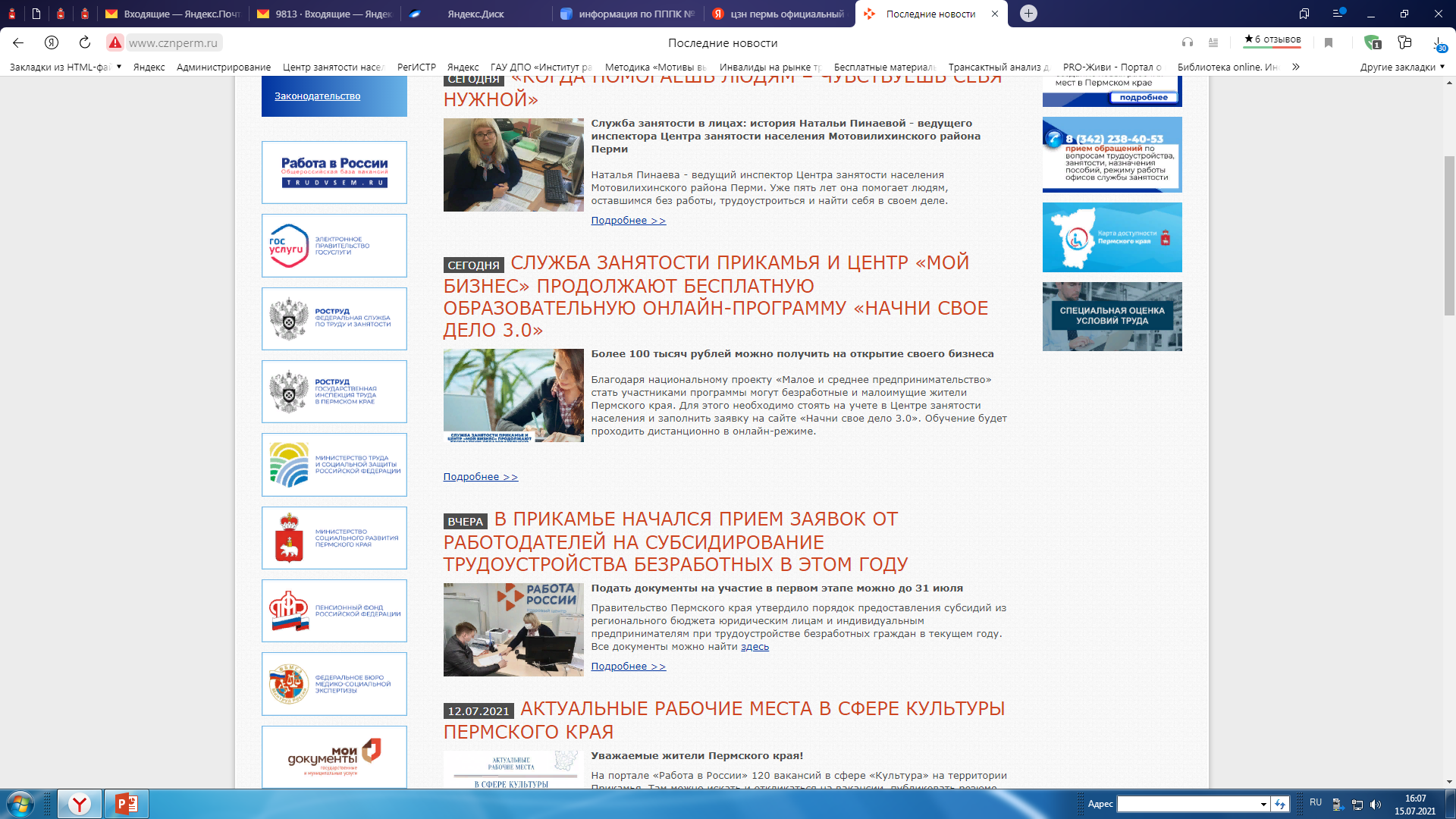 Дополнительные меры финансовой поддержки работодателей в 2021 г.
Субсидия из Федерального бюджета при трудоустройстве безработных граждан 2020 года (постановление Правительства Российской Федерации от 13.03.2021 № 362)
Субсидия на оборудование (оснащение)специальных рабочих мест для трудоустройства инвалидов (постановление Правительства Пермского края от 23.03.2021 № 166-п)